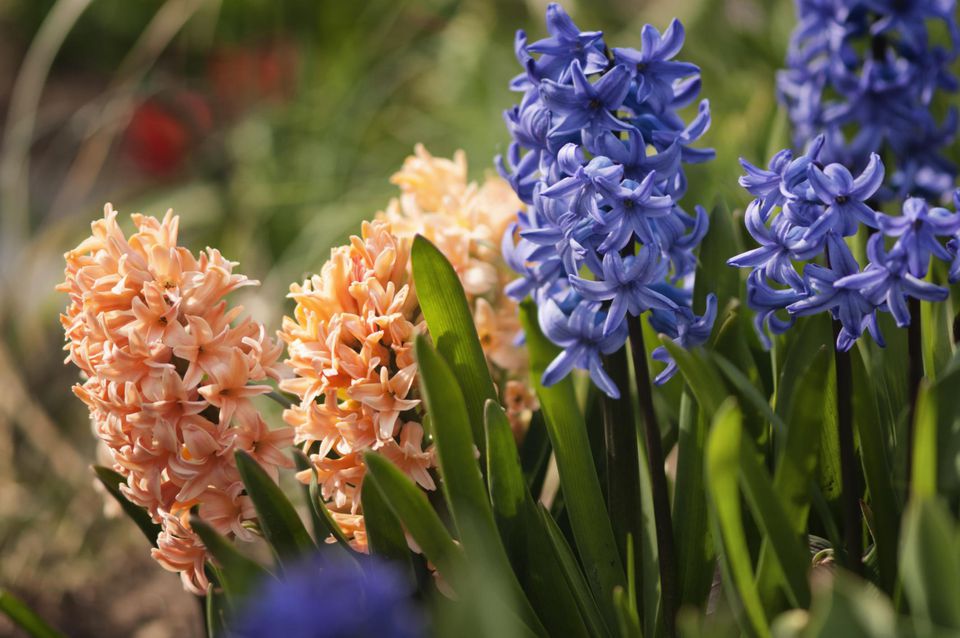 …I urge you to live a life
worthy of the calling you 
have received.

Ephesians 4:1
Ephesians as an epistle
Epistle = a letter

Prison epistles (~ 60 – 61 A.D.)
         Ephesians                 Colossians
         Philippians                Philemon

Concentrated truth!
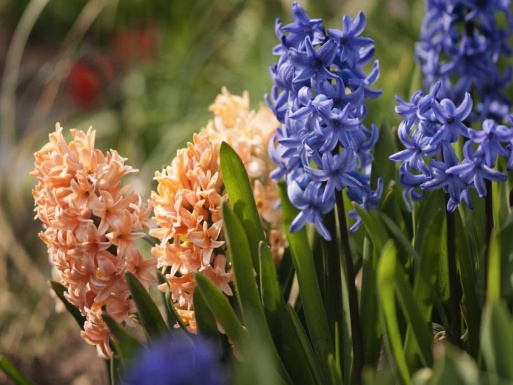 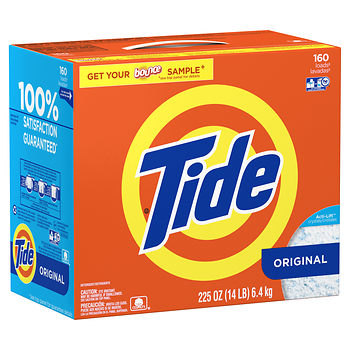 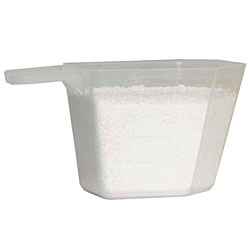 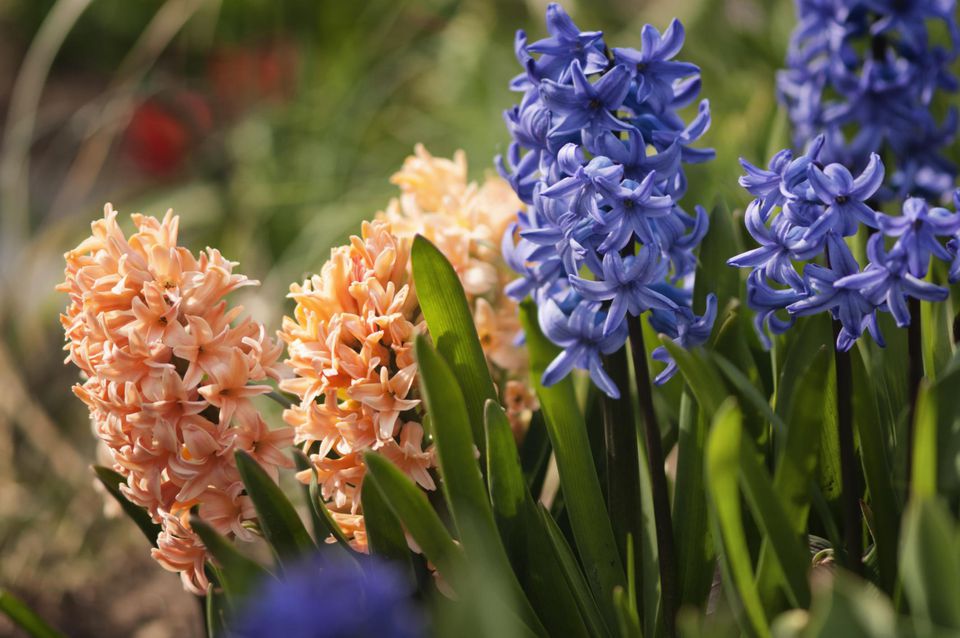 Called by God.

Ephesians 4:1 – 6
…I urge you to live a life worthy of the calling…
being suitable 

having worth that “matches” the actual value
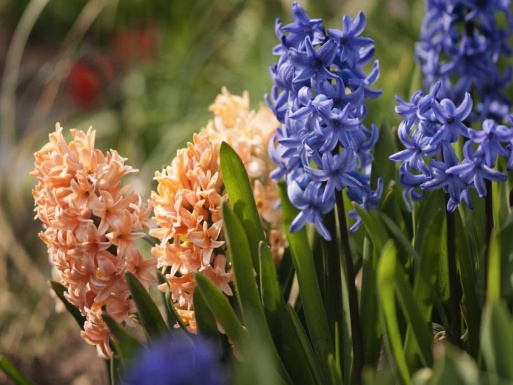 Prison epistles:
Whatever happens, conduct yourselves in a manner worthy of the gospel of Christ.    Philippians 1:27

And we pray this in order that you may live a life worthy of the Lord and may please Him in every way...     Colossians 1:10
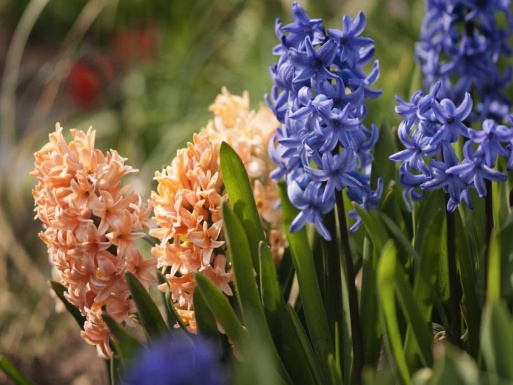 ...encouraging, comforting and urging you to live lives worthy of God, who calls you into His kingdom and glory.     I Thessalonians 2:12

With this in mind, we constantly pray for you, that our God may count you worthy of His calling...     II Thessalonians 1:11
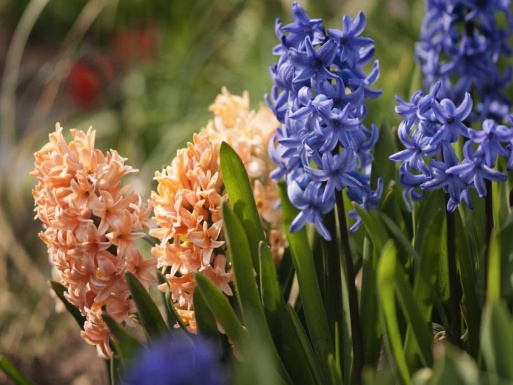 I therefore, a prisoner for the Lord, urge you to walk in a manner worthy of the calling to which you have been called... (ESV) 

    Walk – an even pace; no panic or hurry

              – all places in which you go

“conduct ourselves”
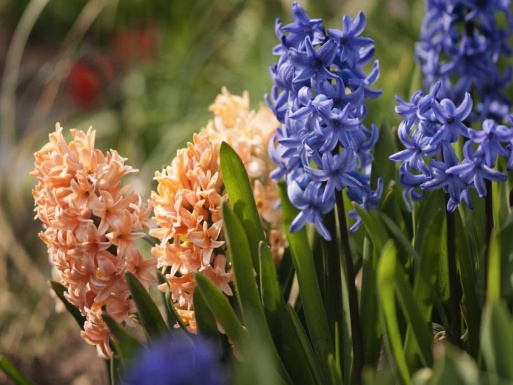 I therefore, a prisoner for the Lord, urge you to walk in a manner worthy of the calling to which you have been called... (ESV)

For He chose us in Him to be holy and blameless in His sight.  1:4

In love He predestined us to be adopted as sons 
    through Jesus Christ.  1:5

In Him we were also chosen…in order that
    we…might be for the praise of His
    glory.   1:11-12
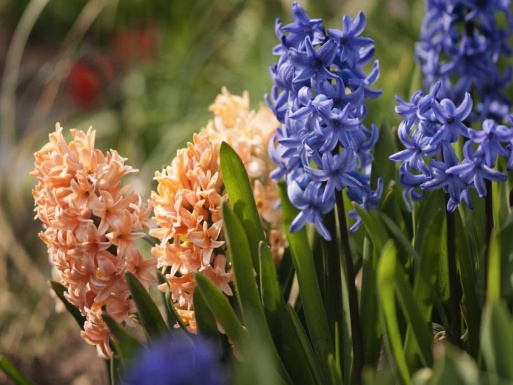 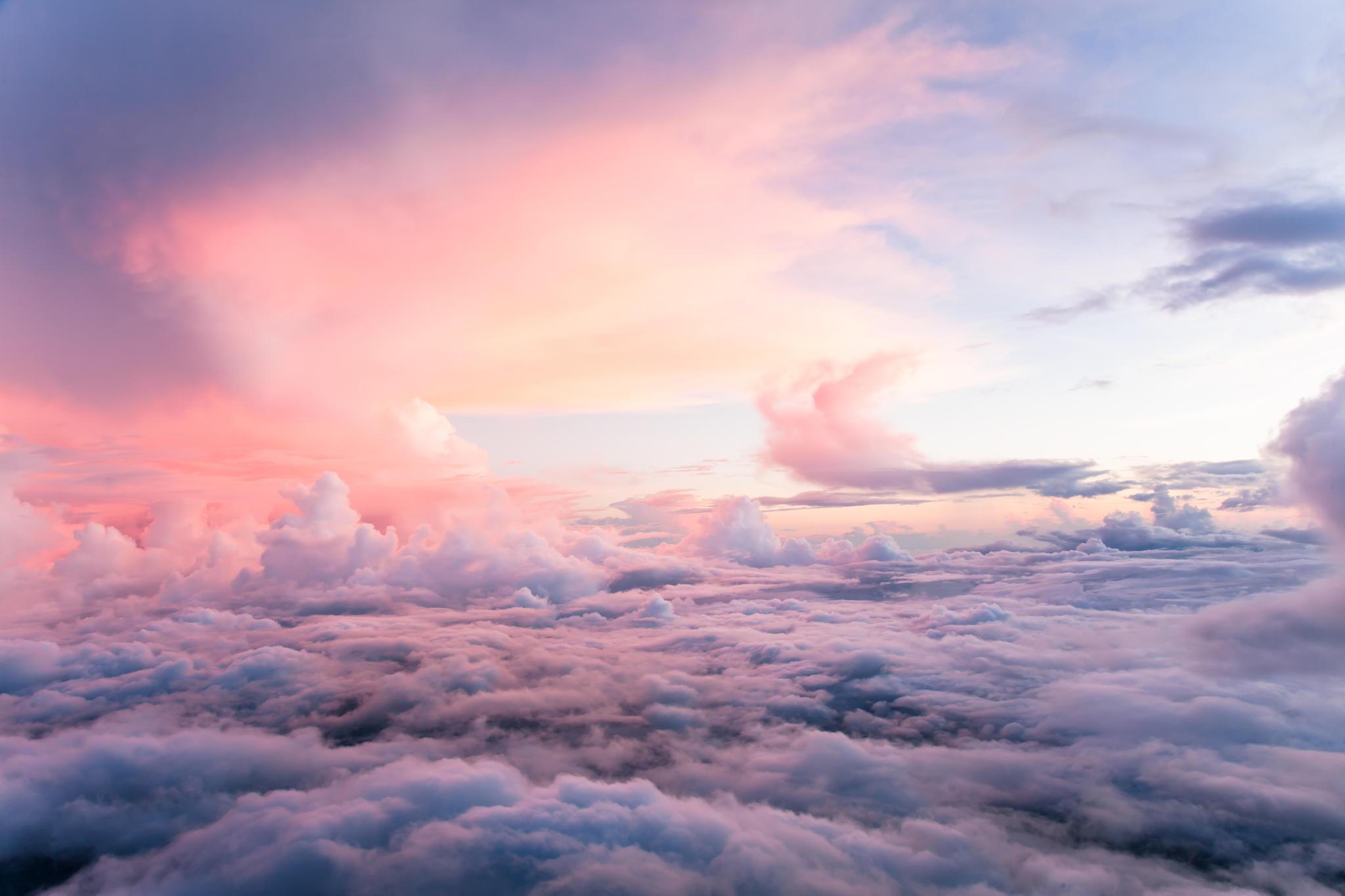 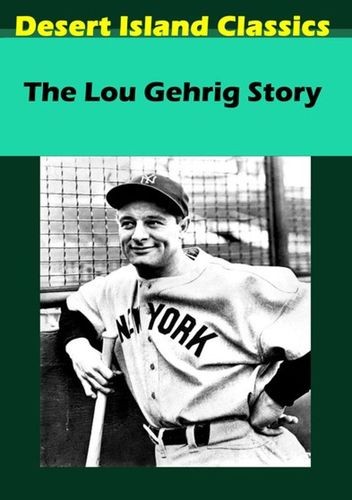 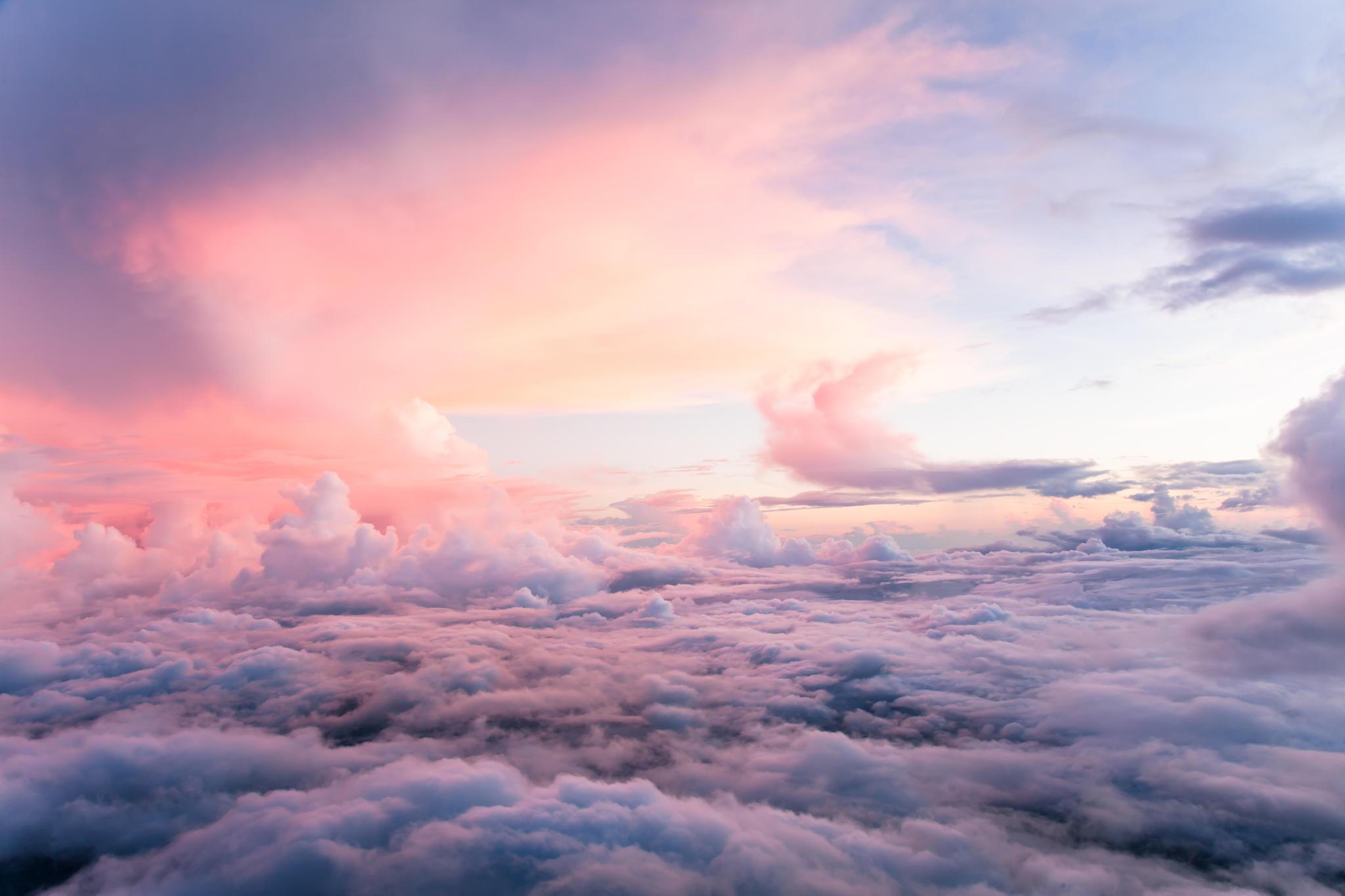 I therefore, a prisoner for the Lord, urge you to walk in a manner worthy of the calling to which you have been called... (ESV)

“outward call”

“Come to me, all you who are weary and burdened, and I will give you rest.”    Matthew 11:28

“If anyone is thirsty, let him come to me and drink.”
                                     John 7:37
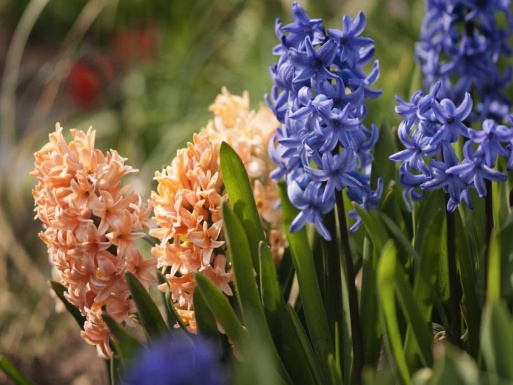 I therefore, a prisoner for the Lord, urge you to walk in a manner worthy of the calling to which you have been called... (ESV)

Man’s unwillingness and inability:

“No one can (is able to) come to me unless the Father who sent me draws him…”    John 6:44

…you were dead in your transgressions and sins…
                              Ephesians 2:1
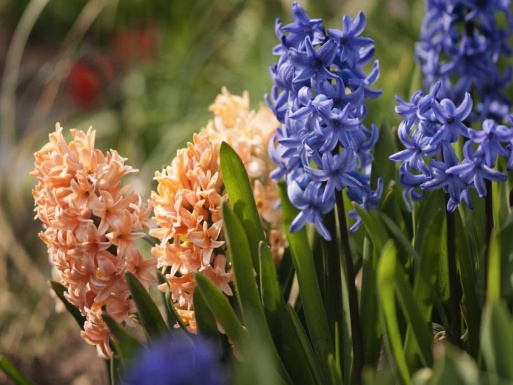 I therefore, a prisoner for the Lord, urge you to walk in a manner worthy of the calling to which you have been called... (ESV)

“inward call”

Guarantees the response on our part

But because of His great love for us, God…made us alive with Christ…    Ephesians 2:4-5
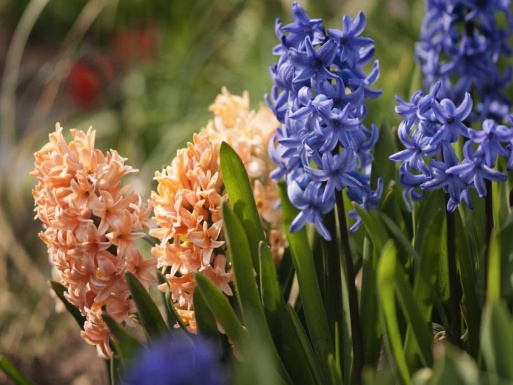 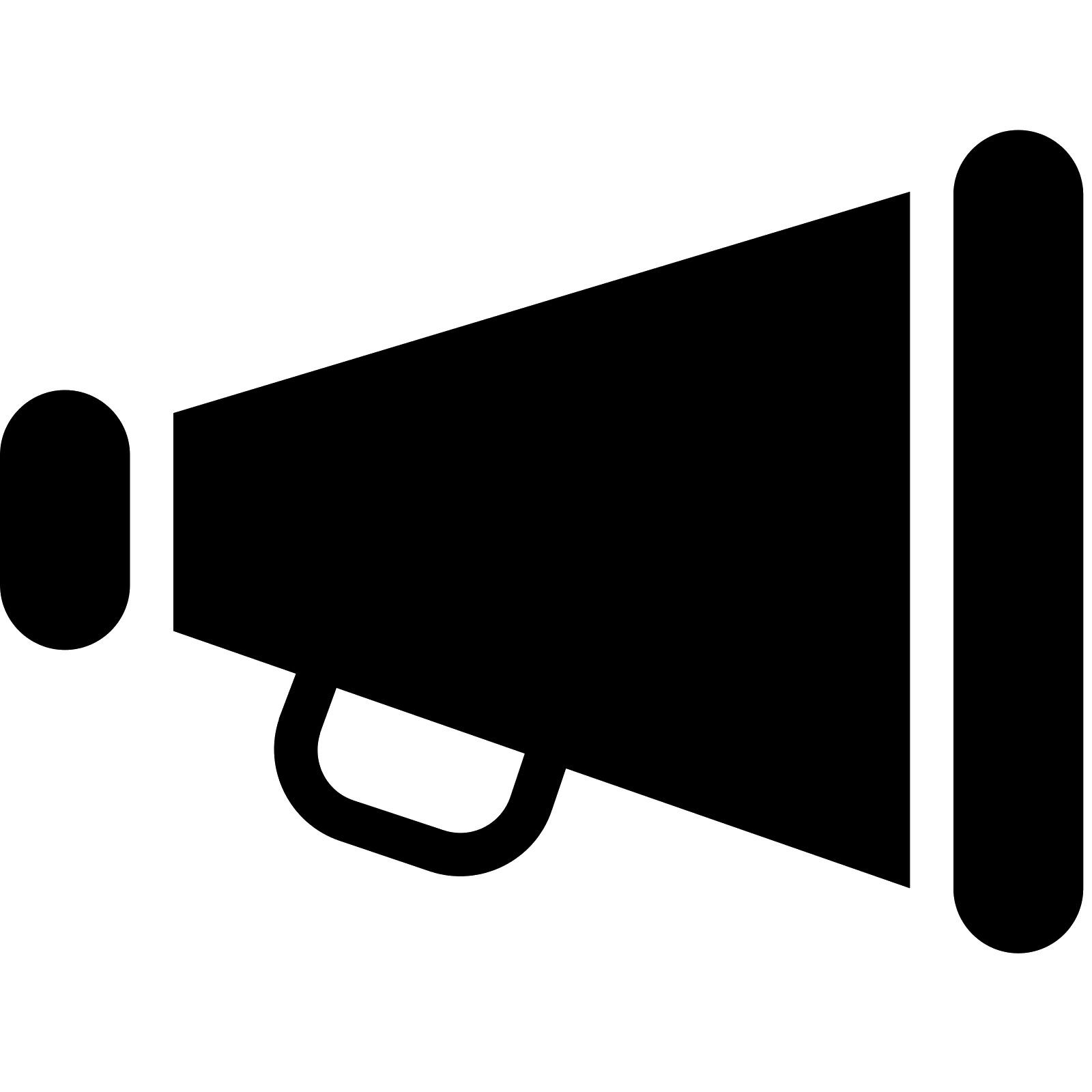 Outward call of the gospel
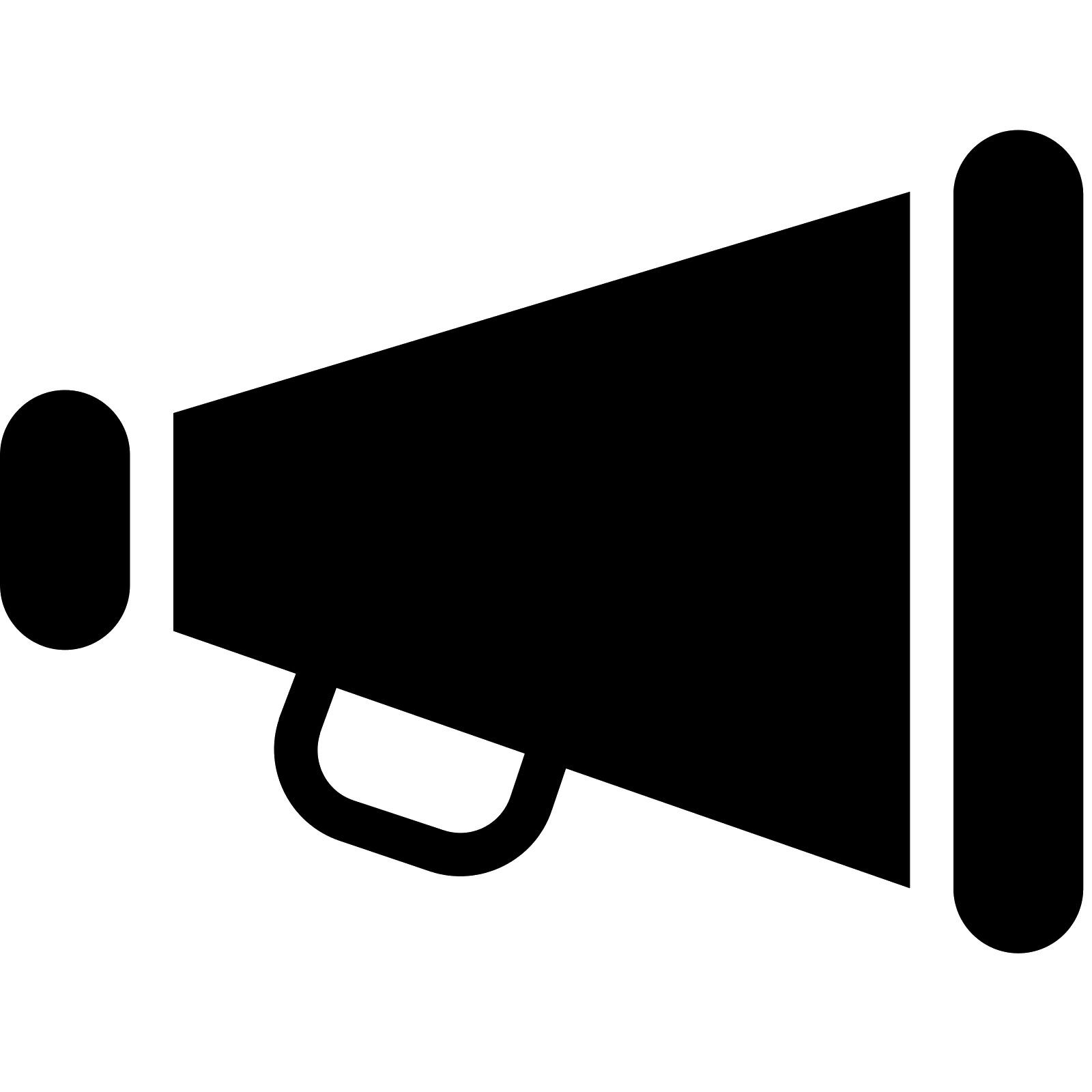 Outward call of the gospel
Inward call (effectual call)
And those He predestined, He also called; those He called, He also justified; those He justified, He also glorified.    Romans 8:30

God, who has called you into fellowship with His Son Jesus Christ our Lord, is faithful.    I Corinthians 1:9 

But when God, who set me apart from birth and called me by His grace, was pleased to reveal His Son in me...    Galatians 1:15-16
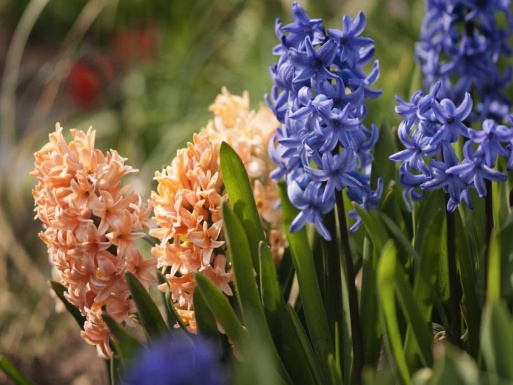 He called you to this through our gospel, that you might share in the glory of our Lord Jesus Christ.  
II Thessalonians  2:14

...who has saved us and called us to a holy life - not because of anything we have done but because of His own purpose and grace.    II Timothy 1:9

But you are a chosen people, a royal priesthood, a holy nation, a people belonging to God, that you may declare the praises of Him who called you out of darkness into His wonderful light.  
I Peter 2:9
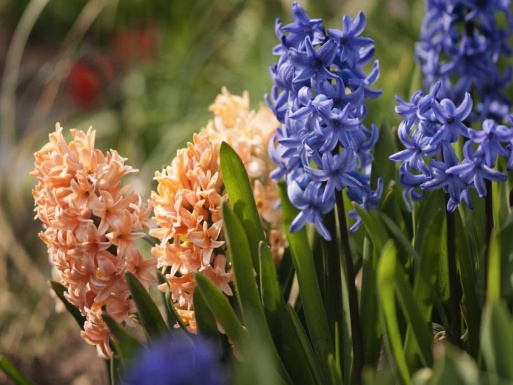 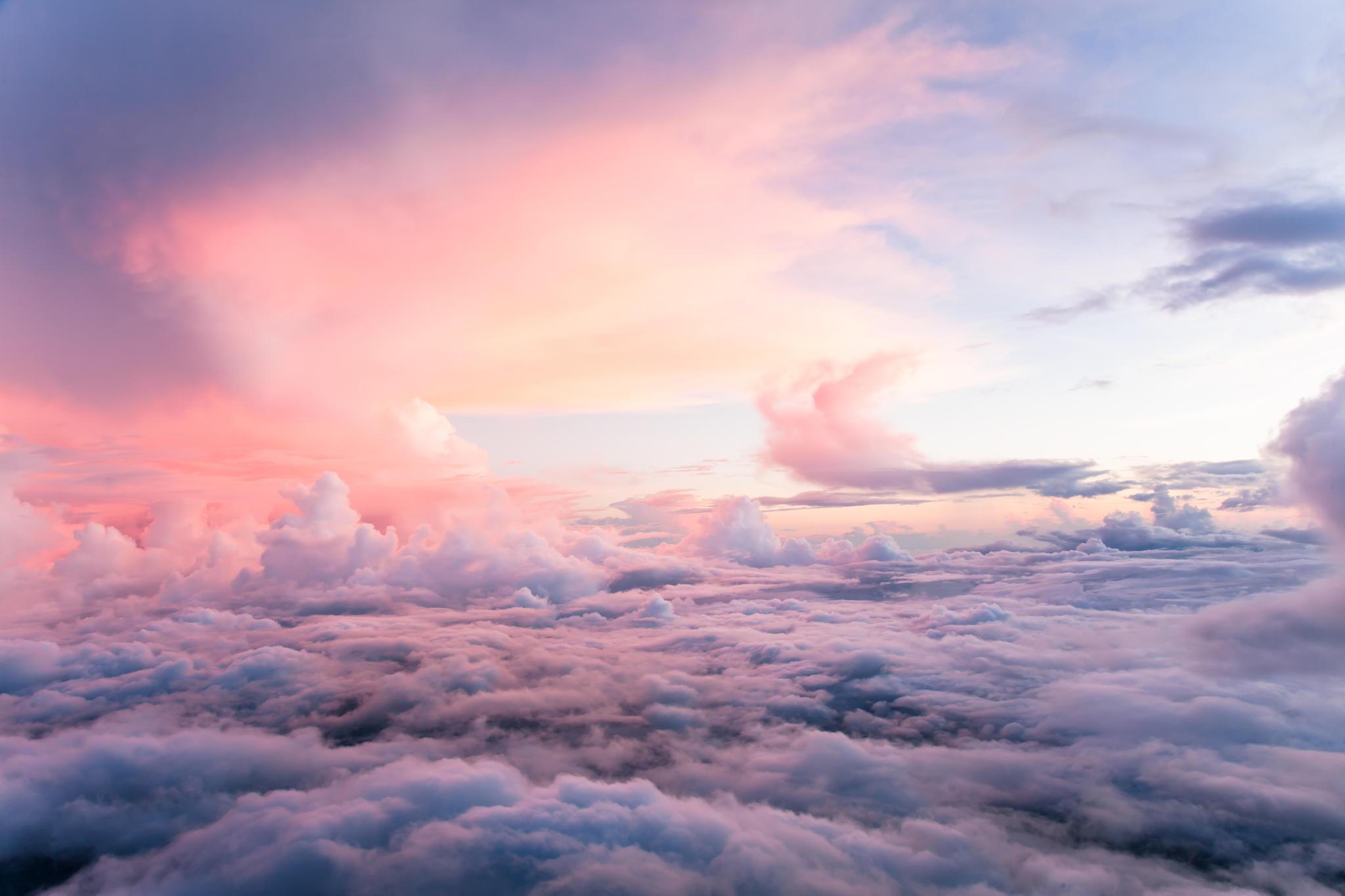 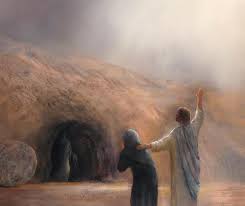 Lazarus

John 11
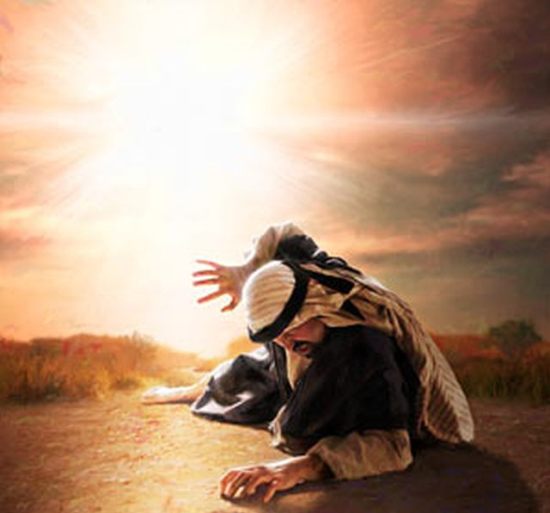 Paul

Acts 9
Galatians 1:15-16
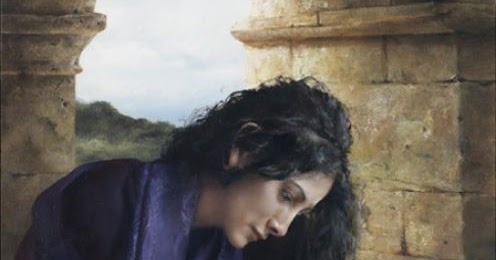 Lydia

Acts 16:14
Outward and inward calls
Lazarus 
John 11

Paul 
 Acts 9, Galatians 1:15-16

Lydia  
Acts 16:14

You, me, others
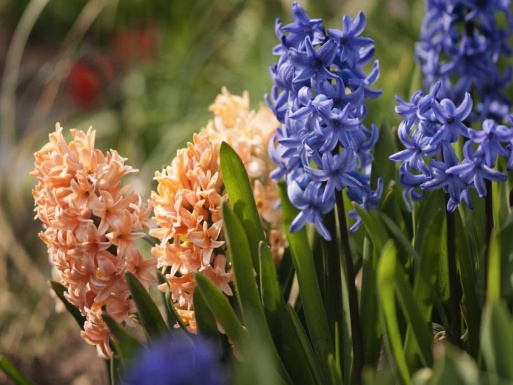 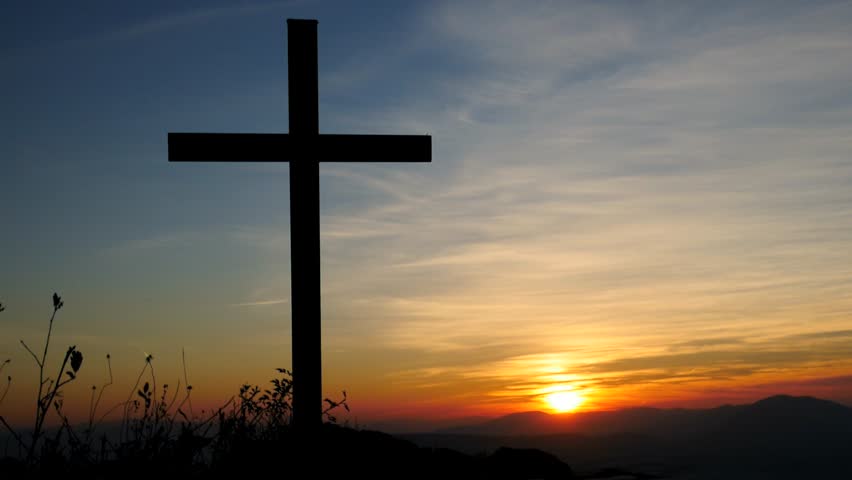 It is necessary that we
  share Christ with others.
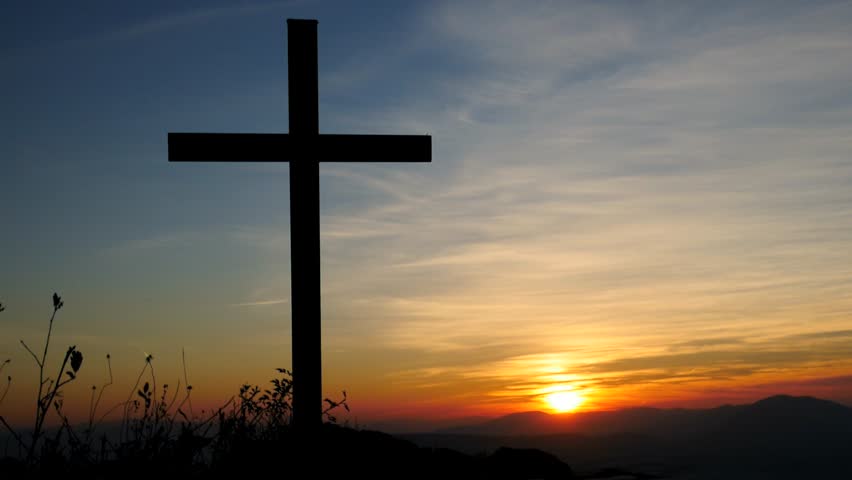 It is necessary that we
  share Christ with others.

Our ultimate trust must
  be in God, who alone
  gives spiritual life.






Paul planted the seed,
  Apollos watered it,
    but God made it grow.

          I Corinthians 3:6
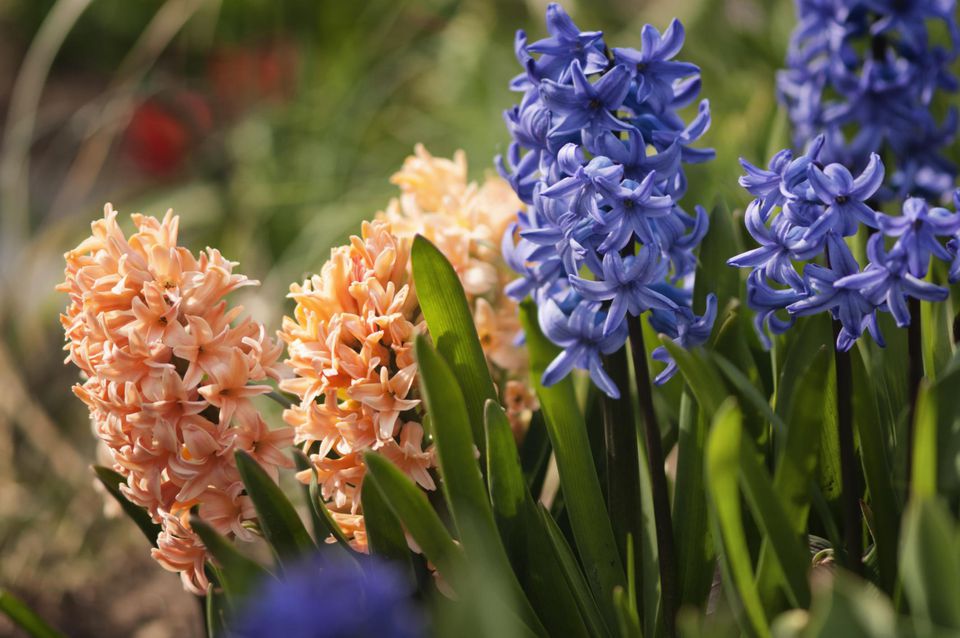 …I urge you to live a life
worthy of the calling you 
have received.

Ephesians 4:1